স্বাগতম
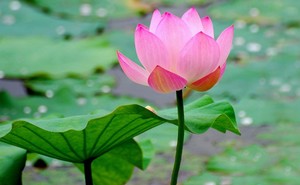 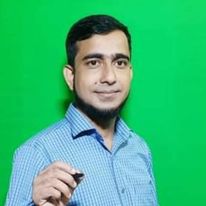 MD. ARIFUL ISLAM
B.A. (Hon’s), M.A. (English)
LECTURER (English)
SHAISTAGONJ KAMIL MADRASAH,
SHAISTAGONJ, HABIGANJ.
E-mail: arif046980@gmail.com
Class: Alim 1st year
Subject: English 2nd Paper
Time : 45 minutes
Title: Transformation
Number of Students: 50
Welcome to my class.
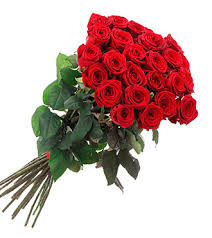 What  can  you  say  about  this  person in  the  picture ?
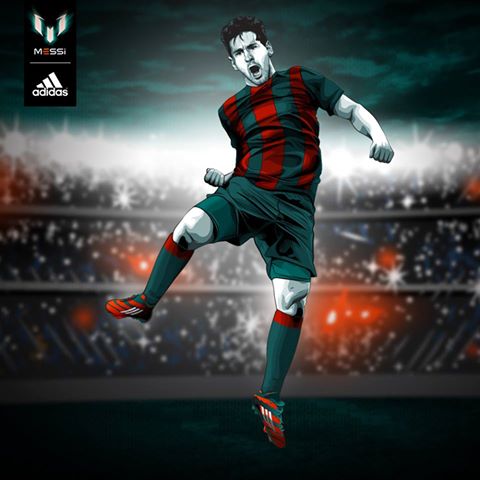 Messi is a very wonderful player.
What a wonderful player Messi is !
So, today our topic  is  –
Assertive  Sentence
to
Exclamatory  Sentence
Assertive   Sentence  



A   sentence that makes  a statement   is called  an assertive  sentence.
Exclamatory  Sentence



            A  sentence  that  expresses  strong  feeling  or  emotion  is  called  an  exclamatory  sentence.
Assertive  sentence এ  শুধু very থাকলে  very    			এর পরিবর্তে How হবে ।
Example  :  Tomato  is  very   cheap.
How  cheap  tomato  is !
2. Assertive  sentence এ  a very   অথবা  a  great থাকলে  তাদের পরিবর্তে  What  দিয়ে  বাক্য  শুরূ  হবে ।
Example :  It is a very horrible  night.
What  a  horrible night it is !
He is  a  great fool.
What  a  fool he  is  !
3.  Assertive Sentence  এ  I wish থাকলে  তার পরিবর্তে     	               If  / Would  that   হবে ।
Example  :  I wish I cultivated these  vegetables.
If I cultivated these  vegetables !
Or
Would  that  I cultivated these  vegetables !
4. It  is  a  matter of  + আশ্চার্যসূচক  word থাকলে Hurrah, Alas, Wow, Oh,  	                         Hush, Fie ইত্যাদি হবে ।
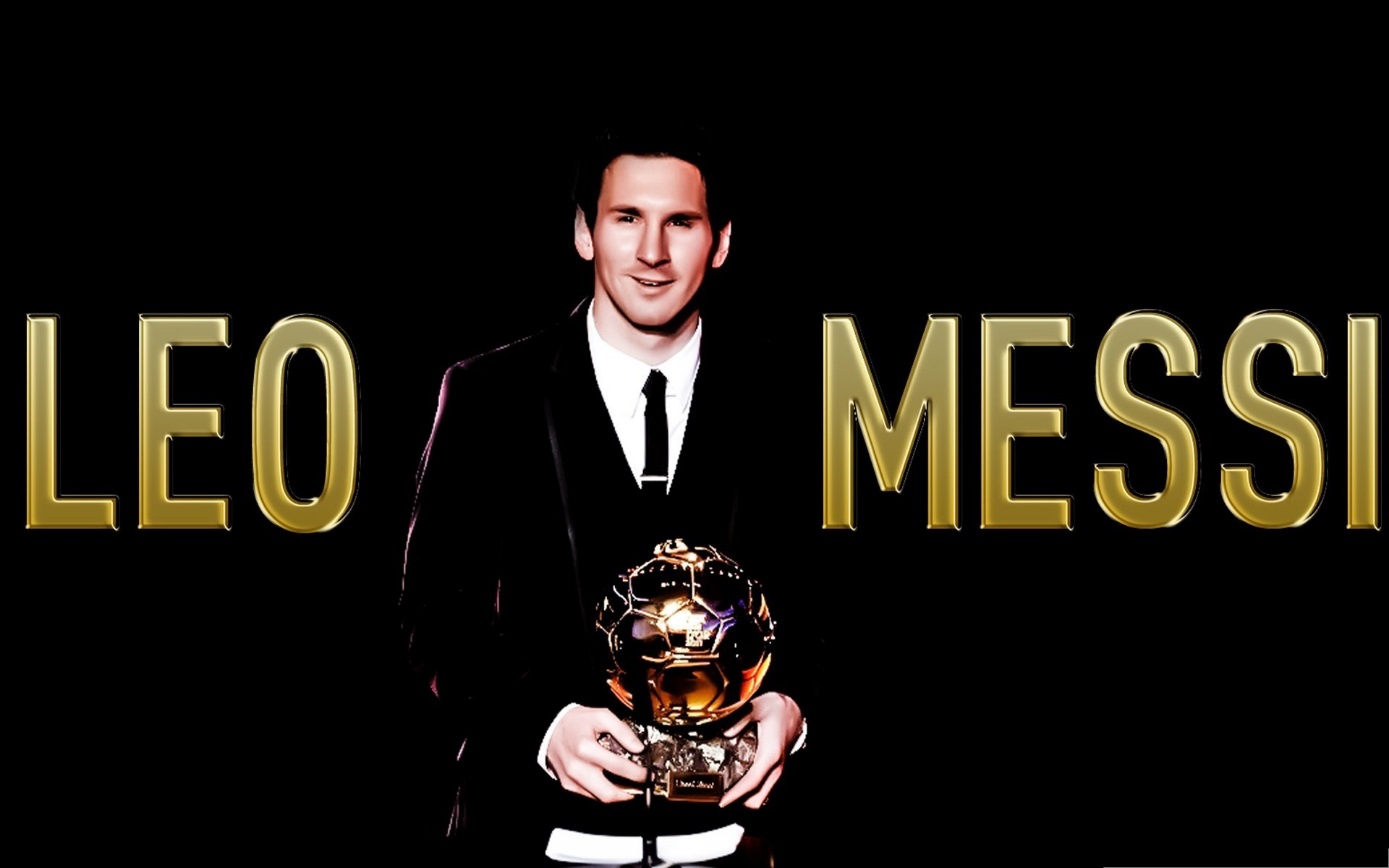 Example  :  It  is  a  matter of joy  that Messi  gets the  trophy.
Hurrah ! Messi  gets the  trophy.
It is a matter  of sorrow that I lose  my pen.
Alas ! I lose  my pen.
Group Work
1. The moon light sleeps very   sweetly upon the bank.

2. I wish I could go there.

3. Alas ! The man is dead.

4. You are a great nonsense.

5. It was a very exciting news.
1. How sweetly the moon light sleeps upon the bank !

2. If I could go there !

3. It is a matter of sorrow that the man is dead.

4. What a nonsense you are!

5. What  an  exciting news it is !
Group Work
Transform the following Assertive Sentences into Exclamatory Sentences.
1. The moon light sleeps very   sweetly upon the bank.

2. I wish I could go there.

3. Alas ! The man is dead.

4. You are a great nonsense.

5. It was a very exciting news.
1. How sweetly the moon light sleeps upon the bank !

2. If I could go there !

3. It is a matter of sorrow that the man is dead.

4. What a nonsense you are!

5. What  an  exciting news it is !
Evaluation
Transform the  following Exclamatory Sentences into Assertive  Sentences.
1. How fast the cat runs !

2. What a dangerous thing  a little learning is !

3. How well he plays !

4. Fie! You are a coward.

5. If I could see him again !
The cat runs very fast.

A little learning is a very dangerous thing.

He plays very well.

It is a matter of shame that you are a coward.

I wish I could see him again.
Home Work
Change  the  following  sentences as  directed.
Her love for Messi  was very deep.   (Exclamatory)
What an idea!   (Assertive)
3.  It is a matter of  praise that you have got the prize. (Exclamatory)
4.  What a beautiful scenery ! (Assertive)
5.  What a stupid he is ! (Assertive)
6.  Oh! How lovely the flower looks. (Assertive)
7.  Time flies very fast. (Exclamatory)
8.  What a shame to beat a blind man! (Assertive)
She is a lovely girl. (Exclamatory)
He leads a most unhappy life. (Exclamatory)
Thank  you  all  for  watching  my  class
Allah Hafiz